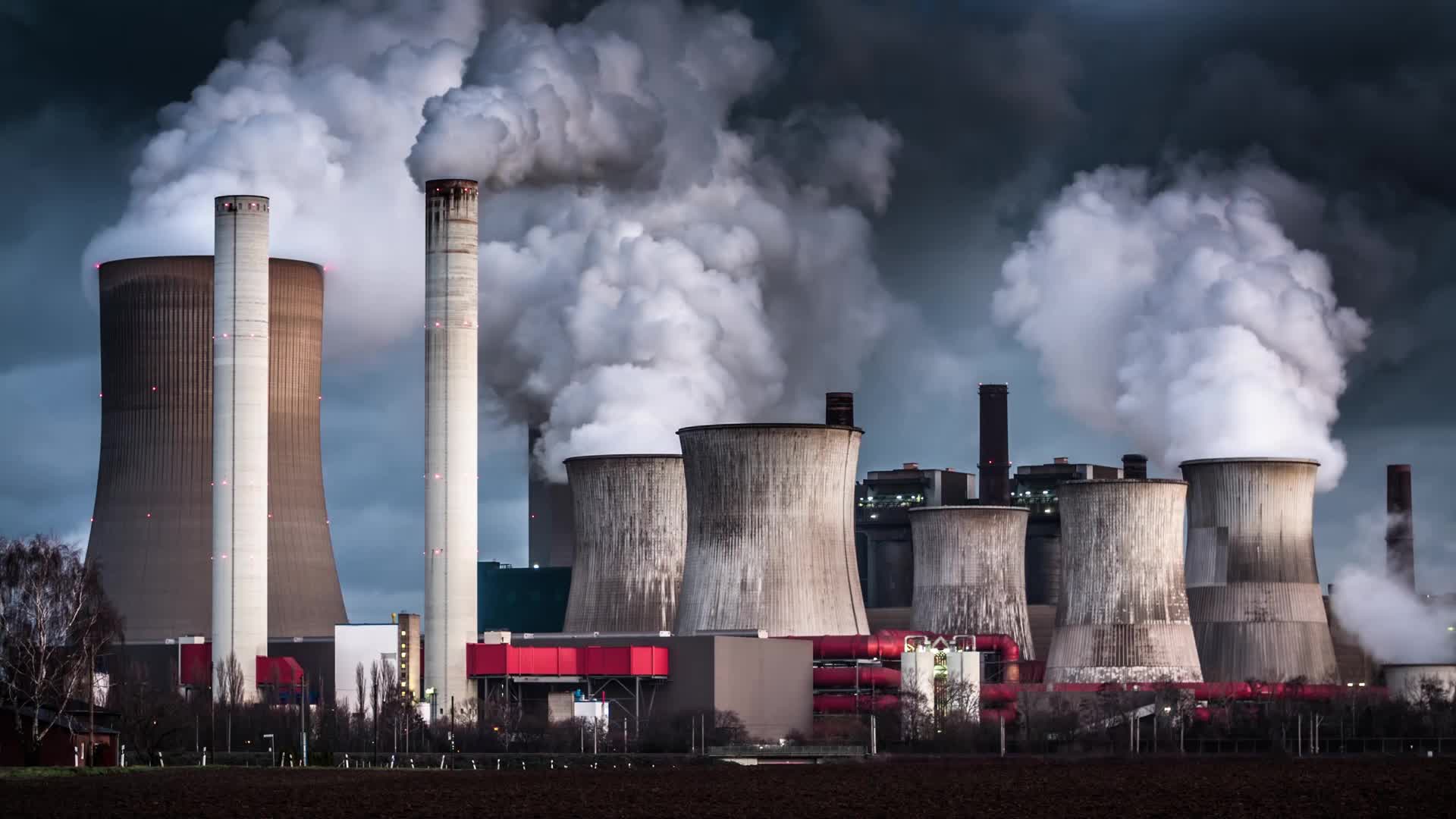 AR6 Climate Change 2022: Impacts, Adaptation and Vulnerability
Sekce A + B
Šimon Basík, Emma Hegerová
IPCC, AR6 WG II. SfP, A
Pozorované dopady změny klimatu
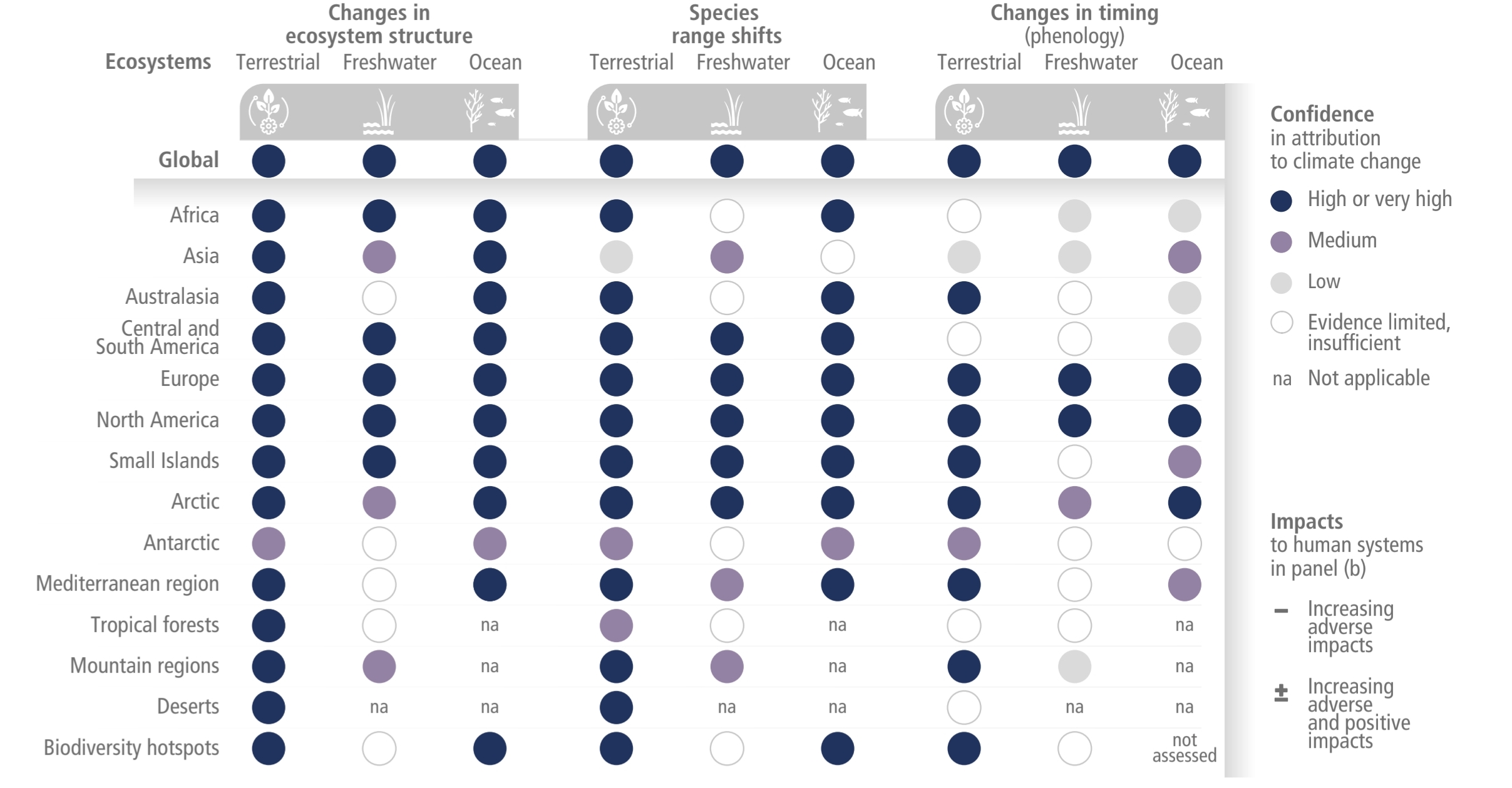 IPCC, AR6 WG II. SfP, B.1
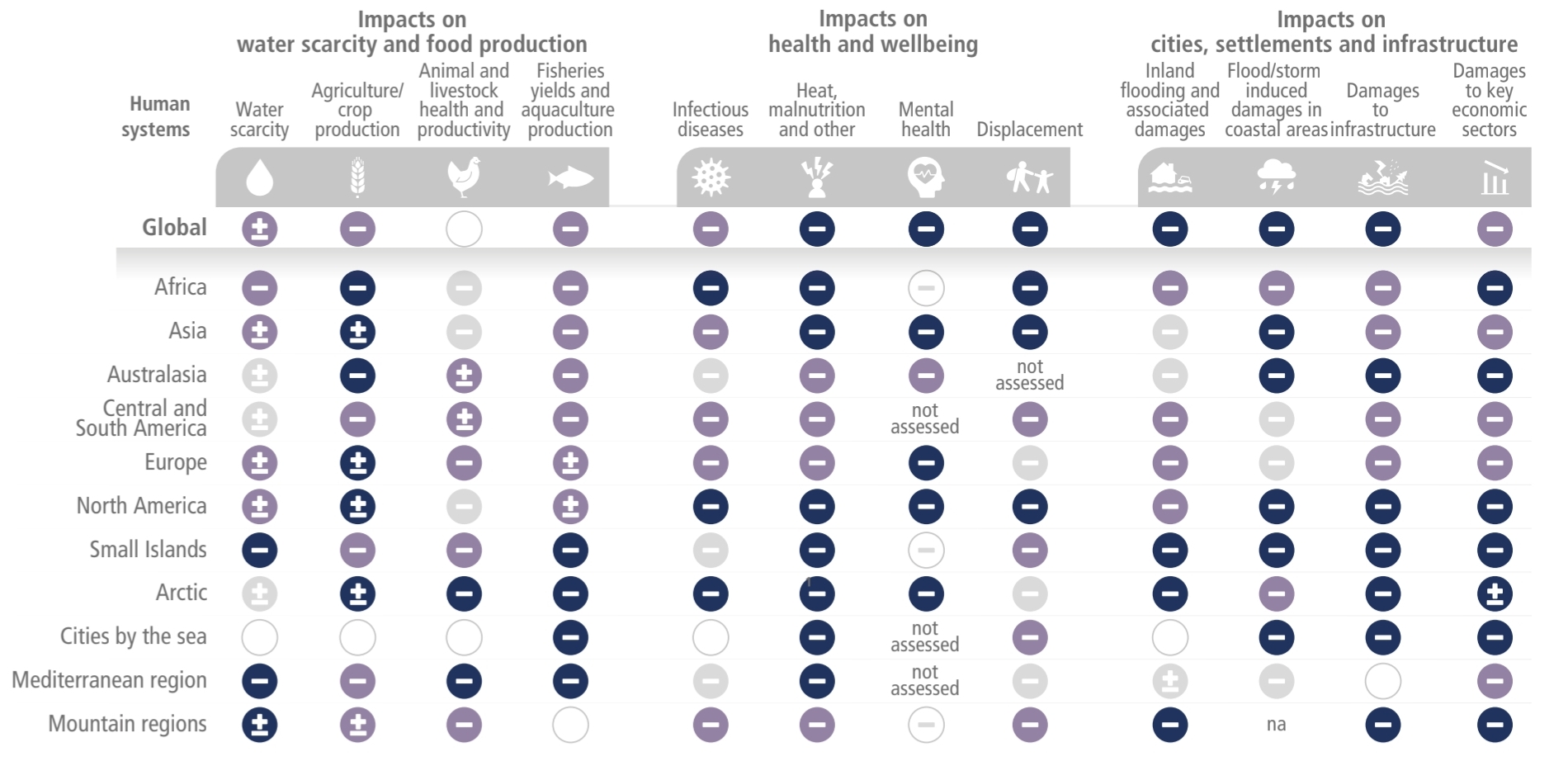 IPCC, AR6 WG II. SfP, B.1
Zranitelnost lidstva a ekosystémů
Rizika
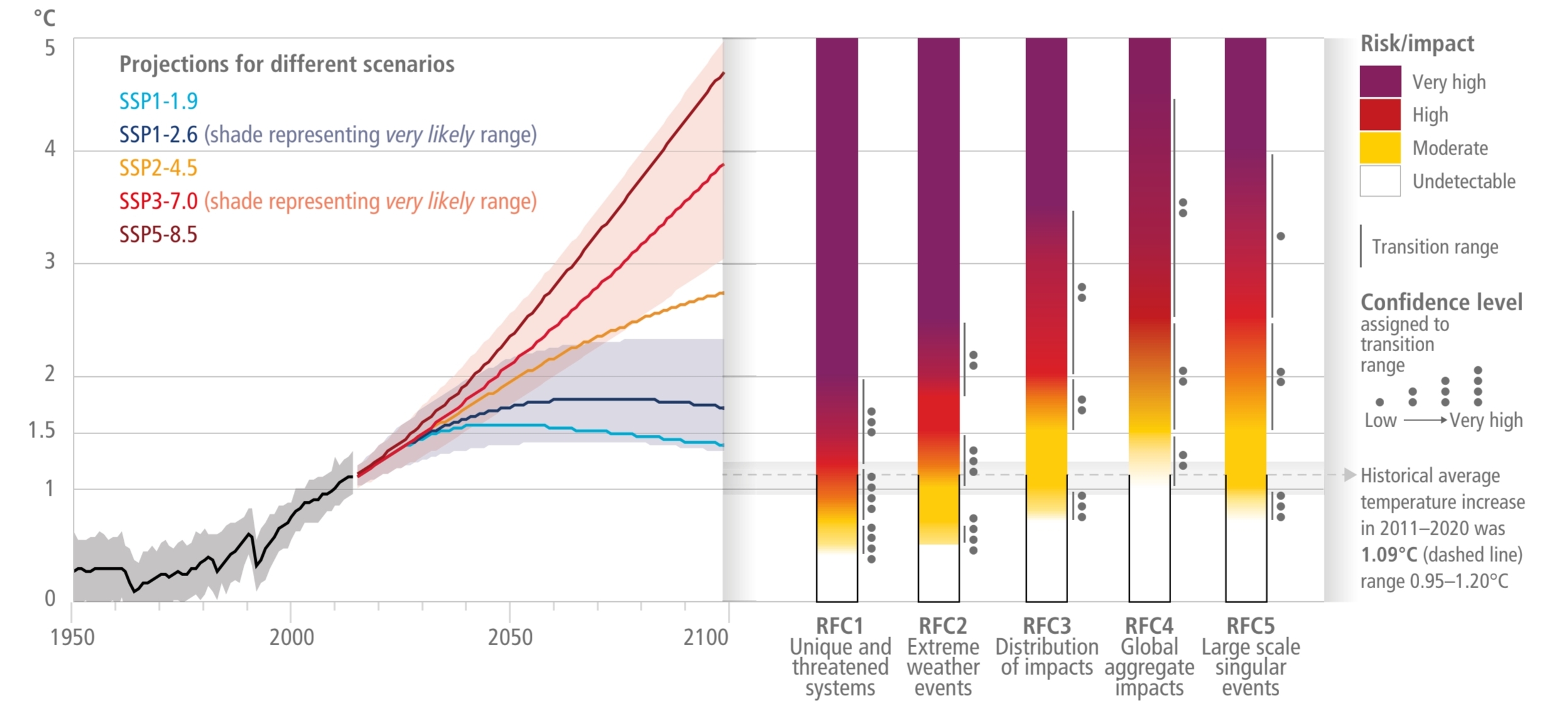 IPCC, AR6 WG II. SfP, B.4
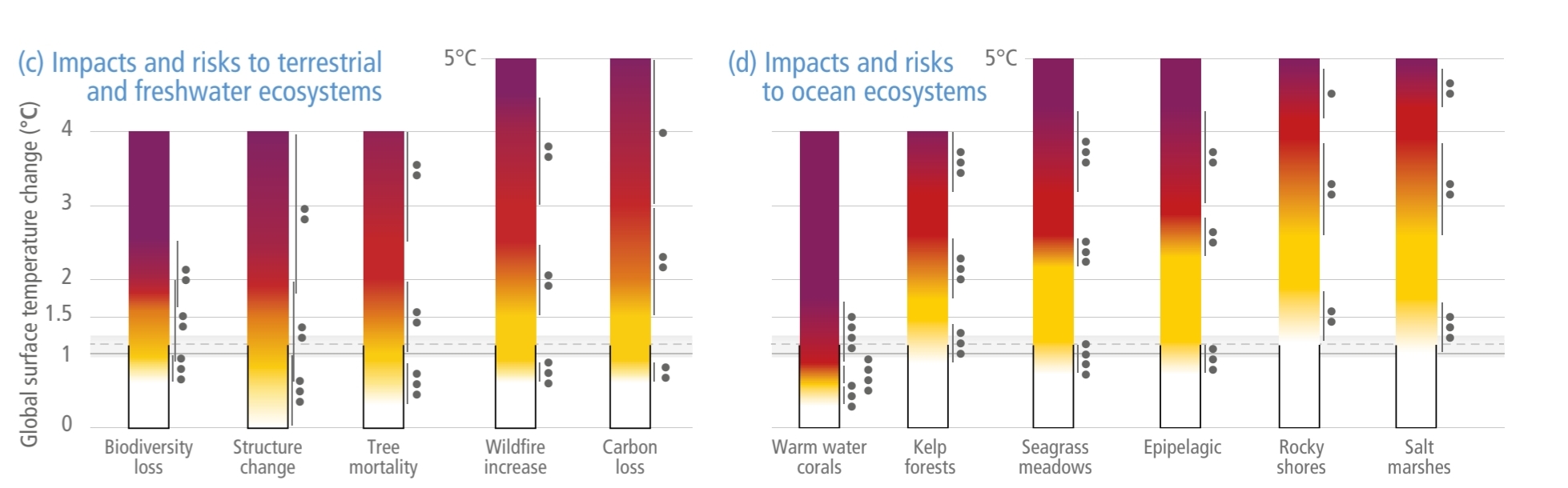 IPCC, AR6 WG II. SfP, B.4
Komplexní rizika
Dopady krátkodobého překročení